EL X LO
(artículo masculino)		(artículo neutro)
[Speaker Notes: Esta presentación en power point la podrás, de acuerdo con el currículum de cada grupo, trabajar vía cañón, televisión o pizarra digital interactiva. Esperamos que te sea muy útil.]
A
L
U
I
T
Z
X
E
A
C
T
I
N
O
O
N
C
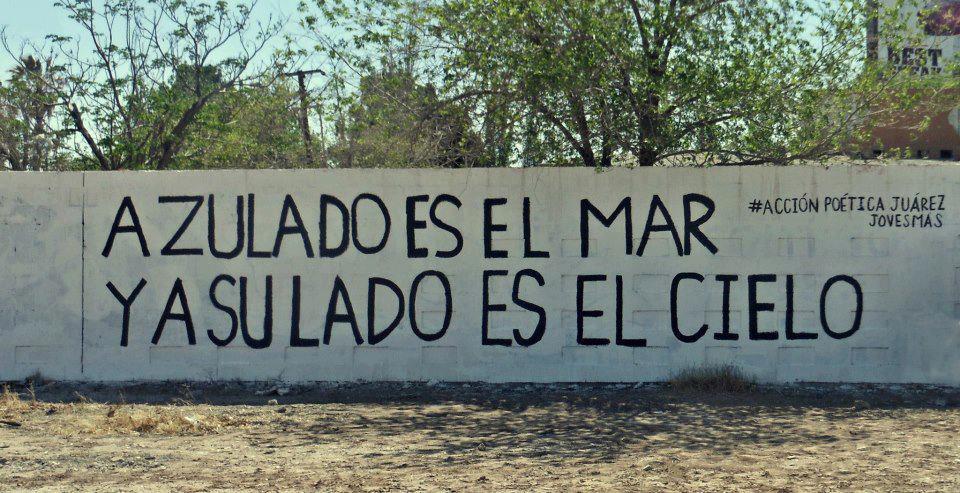 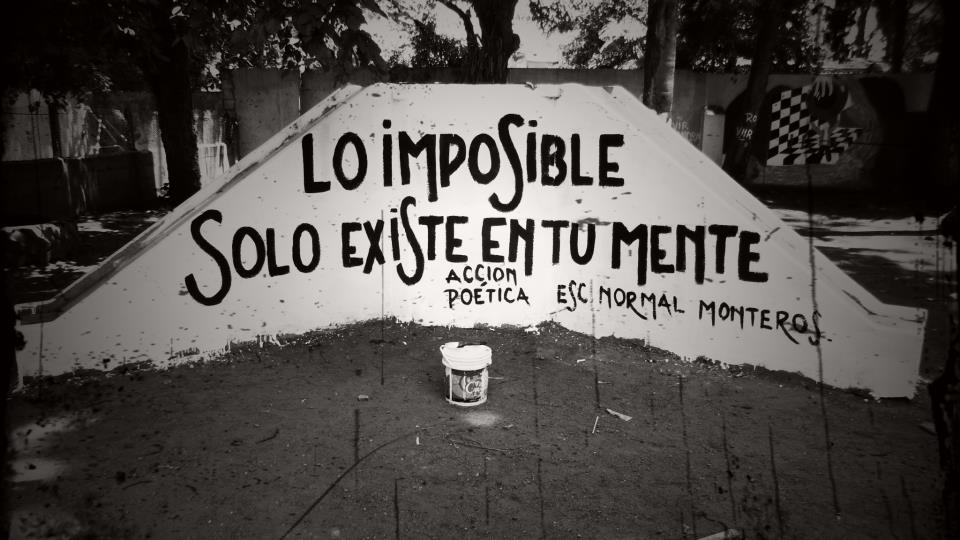 N
Ó
I
C
A
C
I
L
P
X
E
Lo x El

“Lo” es un artículo neutro y nunca acompaña sustantivo.

“El” es un artículo definido masculino que acompaña sustantivos.
Usos del artículo neutro “lo”
Diferencias de uso de “el” (artículo masculino) y “lo” (artículo neutro)
Otras expresiones que llevan “lo”
N
Ó
I
C
I
T
E
P
M
O
C
2 grupos;

Cada grupo: 
escribirá frases con huecos para LO o EL.

Cambiarán las hojas para que el otro grupo llene los huecos.
Luego intercambian las hojas otra vez para la corrección.

Gana el grupo que haya completado correctamente más frases.
[Speaker Notes: Propón a los alumnos una competición. Habrá dos grupos.
Cada grupo escribirá en una hoja frases sin el artículo para que el otro grupo complete.

Determina cuánto tiempo tienen para esta etapa y si pueden consultar sus libros, diccionario o notas.

Cambian las hojas entre los grupos para la corrección y luego otra vez para la validación de los puntos.]
¡Gracias!
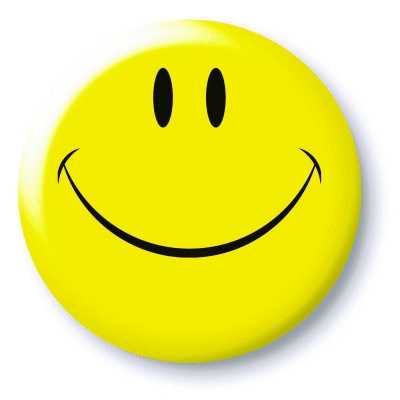